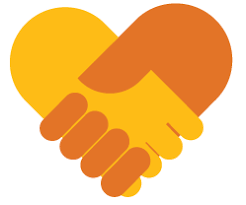 ШКОЛЬНАЯ СЛУЖБА ПРИМИРЕНИЯ
Служба школьной медиации 
 Служба, созданная в образовательной организации и состоящая из работников образовательной организации, учащихся и их родителей. Прошедших необходимую подготовку и обучение основам метода школьной медиации и медиативного подхода.
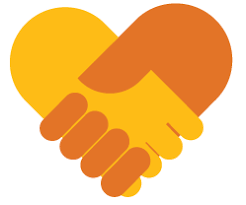 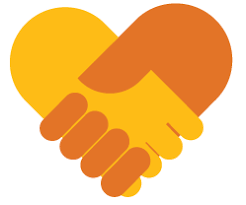 Нормативная база
Конституция Российской Федерации;
Гражданский кодекс Российской Федерации;
Семейный кодекс Российской Федерации;
Федеральный закон от 24 июля 1998 г. N 124-ФЗ "Об основных гарантиях прав ребёнка в Российской Федерации";
Федеральный закон от 29 декабря 2012 г. N 273-ФЗ "Об образовании в Российской Федерации";
Конвенция о правах ребёнка;
Конвенции о защите прав детей и сотрудничестве, заключённые в г. Гааге, 1980, 1996, 2007 годов;
Федеральный закон от 27 июля 2010 г. N 193-ФЗ "Об альтернативной процедуре урегулирования споров с участием посредника (процедуре медиации)
Метод школьной медиации 
Инновационный метод, который применяется для разрешений споров и предотвращений конфликтных ситуаций между участники образовательного процесса в качестве современного альтернативного способа разрешения споров.
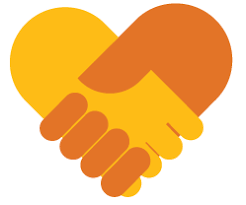 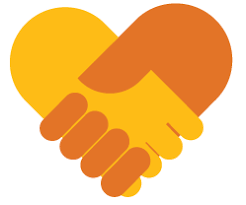 МЕДИАЦИЯ
это процесс переговоров с участием третьей стороны, нейтральной стороны. Которая является заинтересованной лишь в том, чтобы стороны разрешили свой спор (конфликт) максимально выгодно для обеих (всех) сторон.
Медиатор
 Посредник который управляет переговорами таким образом, что бы стороны пришли к наиболее выгодному и реалистичному соглашению, удовлетворяющему интересам обеих сторон.
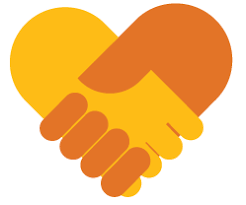 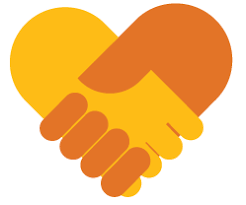 Документативная база
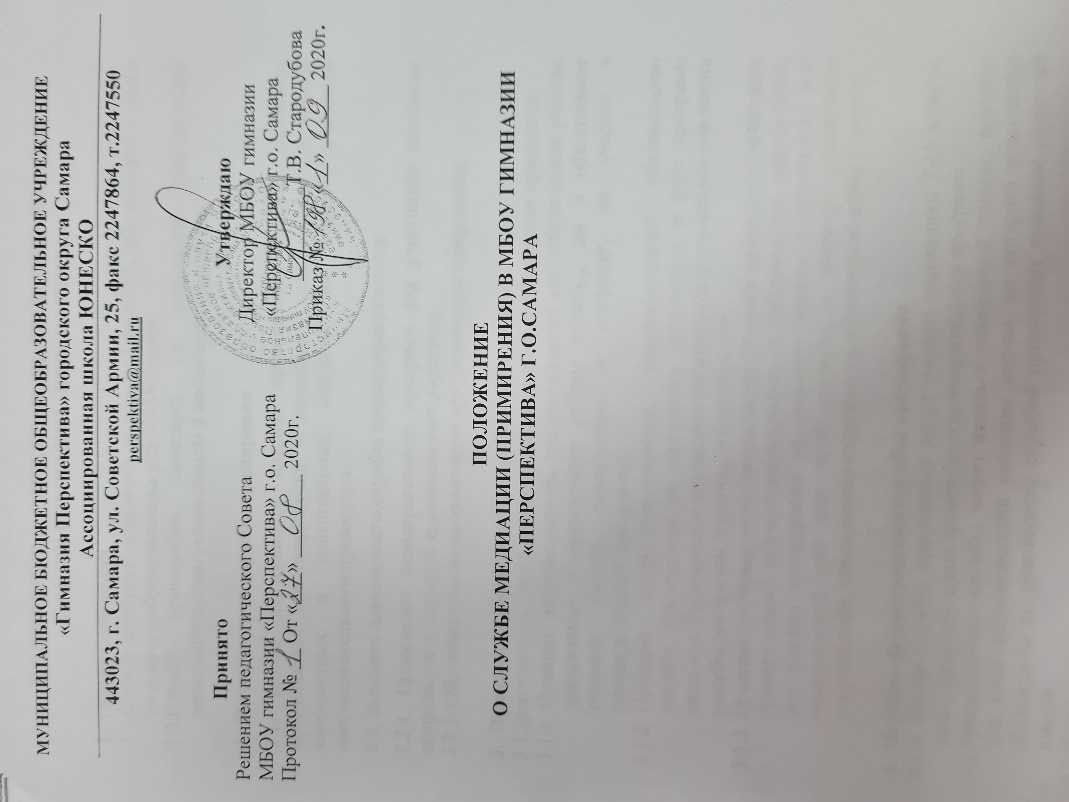 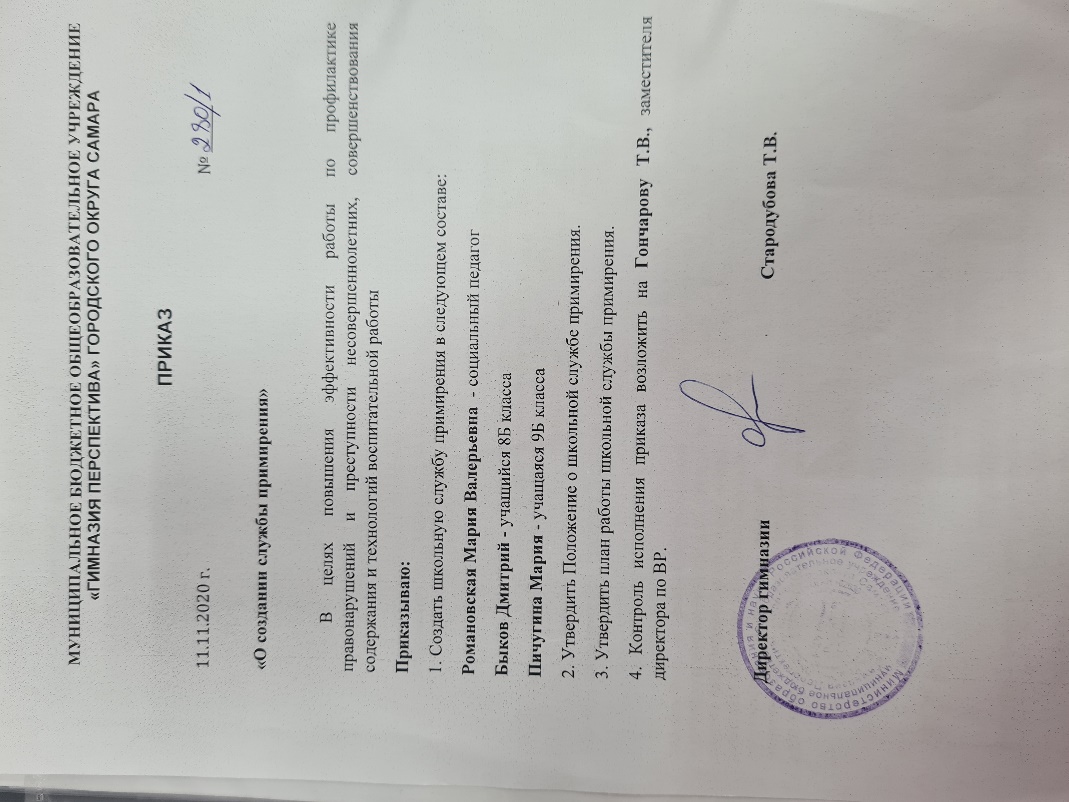 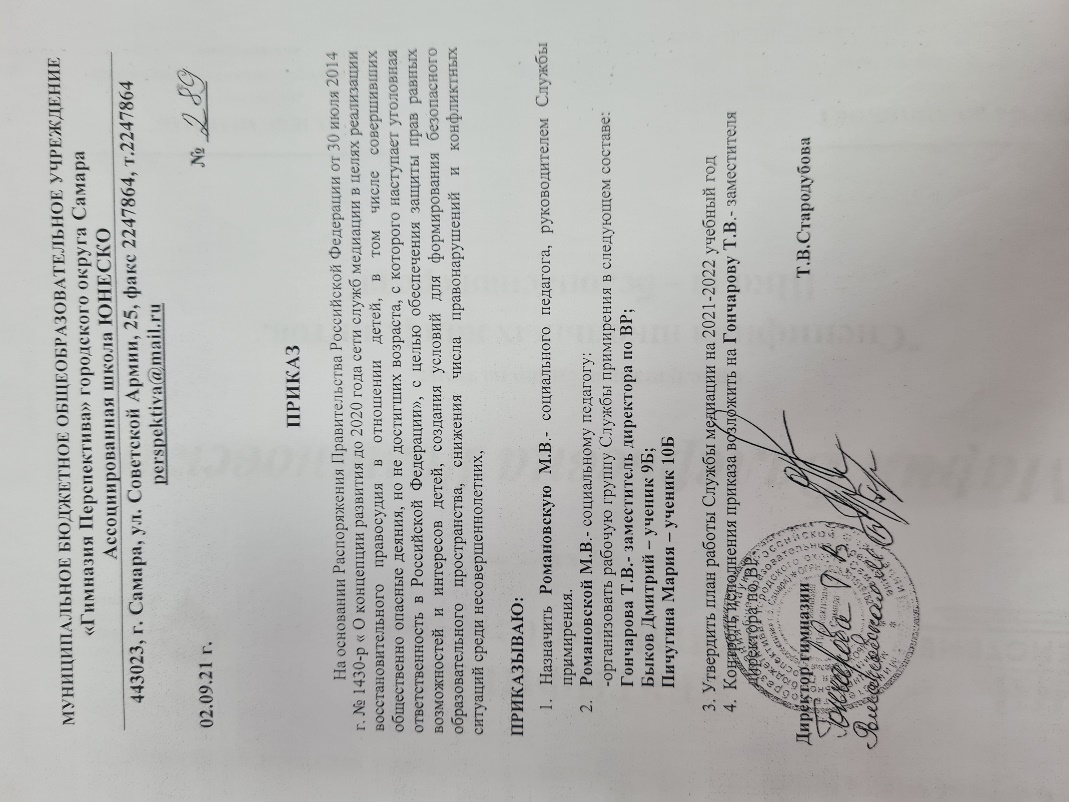 Сертификаты обучения
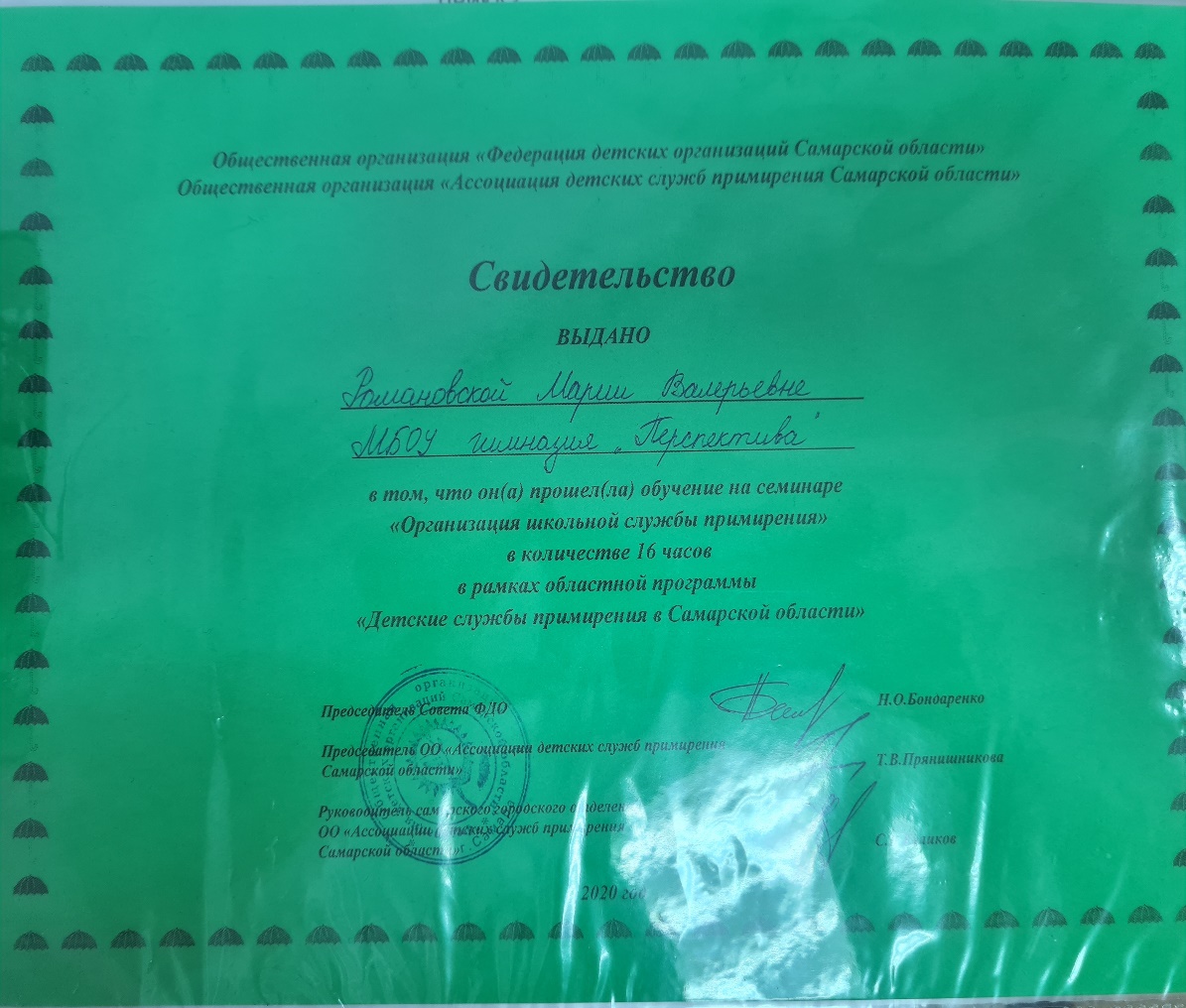 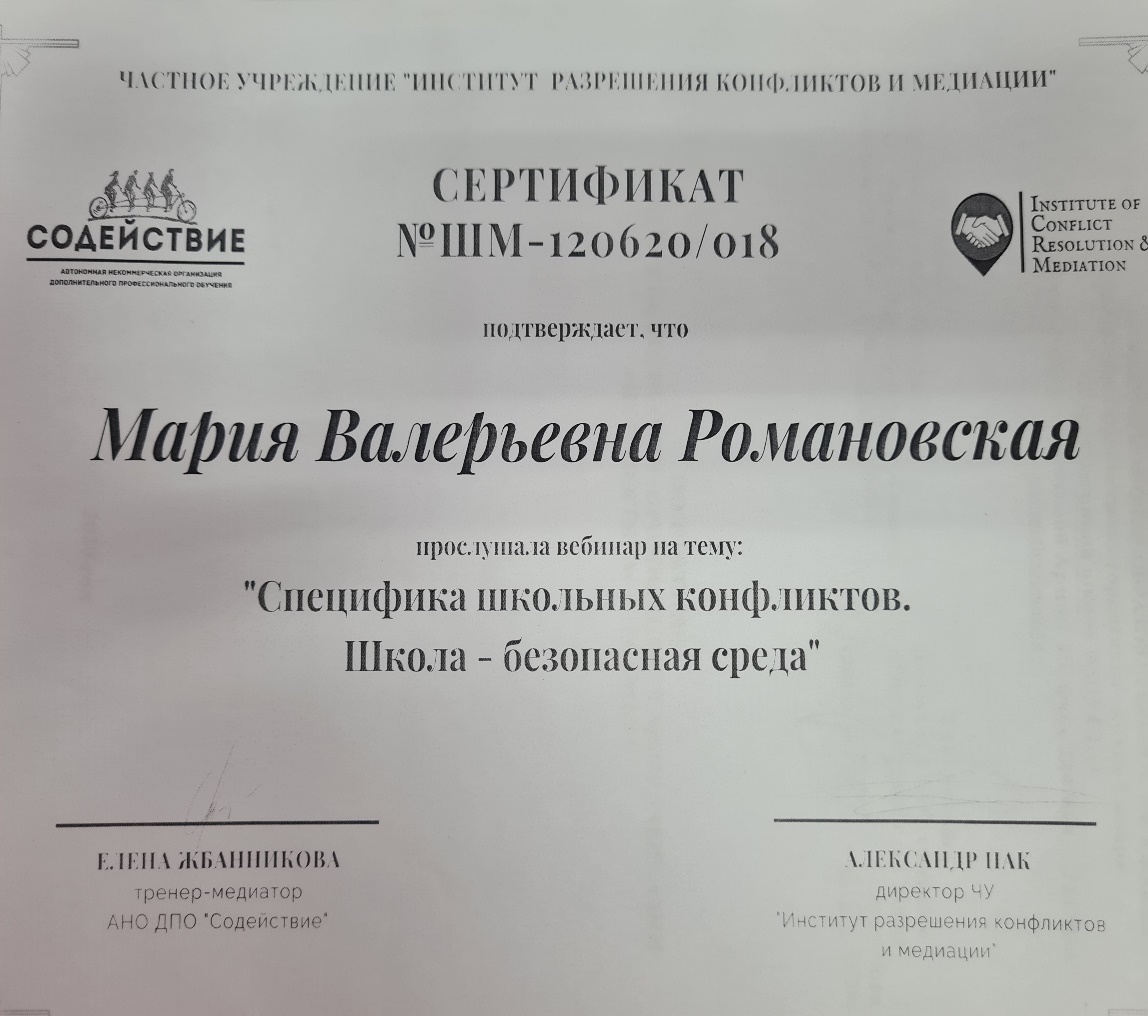 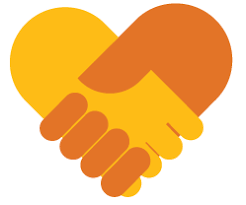 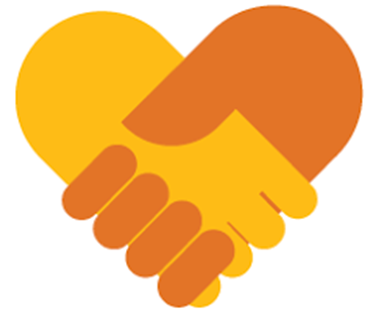